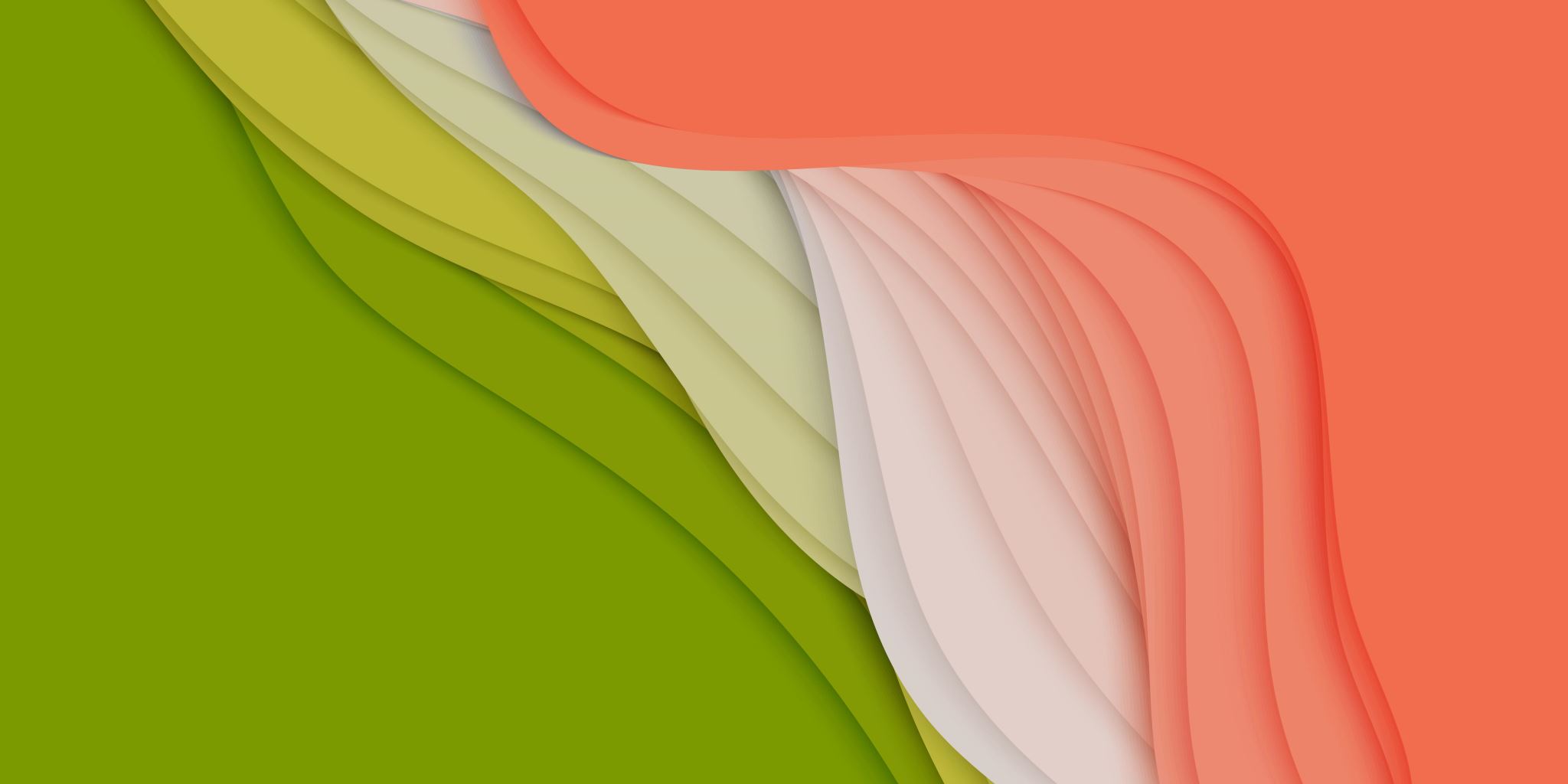 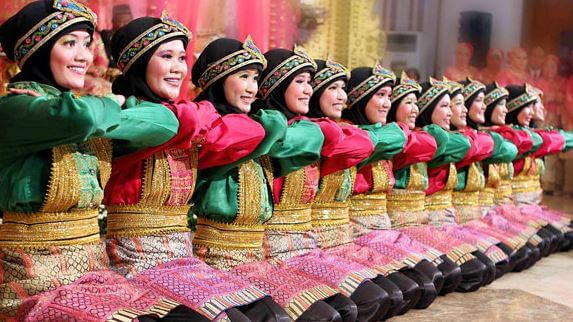 PENCIPTAAN TARI ANAK DI SD
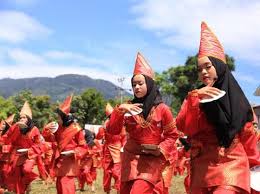 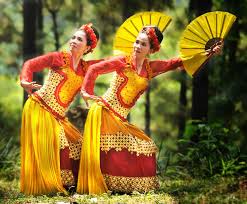 TUJUAN PEMBELAJARAN SENI DI SD
1. Proses penciptan tari
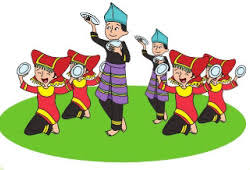 1. Eksplorasi

Eksplorasi adalah tahap awal yang dilakukan seseorang dalam penyusunan tari. Dalam tahap ini meliputi berpikir, berimajinasi, merasakan, dan merespon suatu obyek untuk dijadikan bahan dalam karya tari. Wujudnya bisa berupa benda, irama, cerita, dan sebagainya. Eksplorasi dilakukan melalui rangsangan. Beberapa rangsangan yang dapat dilakukan untuk bereksplorasi antara lain:
·         Rangsang  Visual
Mengamati suatu benda hidup maupun mati untuk dijadikan obyek pengamatan. Rangsangan ini bisa muncul dari pengamatan terhadap patung , gambar, dan lain-lain. Dari benda-benda ini dapat kita amati dari segi bentuk, tekstur, fungsi, wujud, dan lain-lain. Hasil dari pengamatan dengan rangsang visual kita dapat menemukan gerak yang keras, patah-patah, dan berirama.
·         Rangsang Audio/Dengar
Berbagai macam bunyi-bunyian dapat dijadikan rangsangan dalam menemukan gerak. Yang termasuk rangsang audio antara lain untuk iringan tari, musik-musik daerah, semua kentongan, lonceng gereja, suara yang ditimbulkan oleh angin, dan suara manusia. Gerak-gerak yang dapat diperoleh dari pengamatan ini antara lain gerak mengalun seperti angin, gerak yang lembut dan lemah gemulai.
·         Rangsang gagasan/Ide
Gagasan atau ide sangat membantu dalam berkarya tari. Ide apapun itu dapat dijadikan rangsang untuk menciptakan gerak.
·        *  Rangsang Kinestetik
Dalam menciptakan karya tari, kita dapat menggunakan gerak tertentu sebagai rangsang kinestetiknya. Gerak dapat diperoleh dari gerakan-gerakan dalam tari tradisional maupun kreasi baru. Gerak dalam tari tradisional misalnya ukel, sabetan, langkah step, srigigi (lari-lari kecil), dan lain-lain. Kita dapat menggabungkan gerakan-gerakan dasar tersebut untuk dirangkai menjadi sebuah tarian.
   	   *   Rangsang Peraba
Sentuhan lembut, sentuhan kasar, emosi kemarahan, sedih yang kita rasakan juga dapat dijadikan rangsangan dalam penciptaan sebuah tari. Gerak yang dapat ditemukan dari pengamatan ini antara lain gerak dengan tempo cepat, gerakan berlawanan, dan gerak yang patah-patah.

Dari rangsangan-rangsangan tersebut kita dapat memulai bereksplorasi. Eksplorasi dapat dilakukan melalui alam, binatang, buku cerita, dan lingkungan sekitar.
Ø  Eksplorasi melalui alam
Alam memiliki banyak ragam yang dapat kita amati untuk kita jadikan gerakan-gerakan dalam penciptaan tari. Cobalah kita keluar kelas, lihatlah sekitar kita. Amati sebuah pohon. Ada gerakan berayun, bersentuhan, melayang, bergandengan. Dari sini kita bisa menemukan gerakan seperti menggerakan kedua tangan kita berayun, bergantian tangan kana dan kiri. Atau kedua tangan lurus keatas berayun kekanan dan kekiri. Bisa jadi gerak tangan ukel sambil berputar ditempat bergantian tangan kanan ke atas dan tangan kiri kebawah serta sebaliknya. Tetapi jangan lupa bahwa gerakan yang kita ciptakan harus sesuai dengan tema yang sudah ditentukan.
Ø  Eksplorasi melalui binatang
Binatang dapat kita amati dari wujud, jenis, suara, dan tingkah laku. Satu contoh, kita ingin menciptakan tari kupu-kupu. Perhatikanlah kupu-kupu dari wujud, jenis, dan tingkah lakunya. Kemudian kita terapkan pada diri kita untuk dijadikan sebuah gerakan seperti kupu-kupu terbang, diam dengan mengepakkan sayapnya, dan lain-lain. Nah dari sini kita sudah menemukan gerakan untuk kemudian disesuaikan dengan musik pengiring.
Ø  Eksplorasi melalui buku cerita anak
Beragam buku cerita anak-anak dapat kiata amati untuk dujadikan gerakan tari. Jika kita mengeksplorasi buku cerita anak, mulailah mencari tahu bagaimana karakter tokoh dalam cerita tersebut. Hal ini akan memudahkan kita dalam melakukan pengamatan.
Ø  Eksplorasi melalui lingkungan sekitar
Lingkungan sekitar kita banyak ragamnya yang dapat kita jadikan sebuah karya tari. Dari bentuk, warna, serta fungsinya. Contoh gitar, beragam pandangan orang akan gitar. Ada yang melihatnya sebagai alat musik, ada yang melihatnya sebagai bentuk tubuh ideal seorang wanita, ada pula yang melihatnya sebagai hiasan saja. Nah dari gitar inilah kita dapat menciptakan gerakan dengan mengambil aura gitar untuk dijadikan gerakan-gerakan agar dapat tercipta tarian yang kita inginkan. Pastinya sesuai tema yang sudah ditentukan.
2. Improvisasi

Improvisasi adalah pengalaman spontanitas mencoba-coba atau mencari-cari kemungkinan ragam gerak yang telah diperoleh pada waktu eksplorasi. Dari setiap ragam gerak yang dihasilkan pada waktu eksplorasi, dikembangkan dari aspek tenaga, ruang atau tempo dan ritmenya, sehingga menghasilkan ragam gerak yang sangat banyak.

3. Evaluasi

Evaluasi adalah pengalaman untuk menilai dan menyeleksi ragam gerak yang telah dihasilkan pada tahap inprovisasi. Dalam kegiatan ini penata tari mulai menyeleksi dengan cara membuat ragam gerak yang tidak sesuai dan memilih ragam gerak yang sesuai dengan gagasannya. Hasil inilah yang akan digarap oleh penata tari pada tahap komposisi.
4. Forming (Pembentukan Gerak/Komposisi)

Komposisi adalah tahap pembentukan gerak-gerak yang sudah pasti diperoleh tetapi belum membentuk sebuah karya tari utuh. Kebutuhan membuat komposisi lahir dari hasrat manusia untuk memberi bentuk pada apa yang ditemukan dalam eksplorasi. Langkah melakukan spontanitas gerak juga penting, tetapi spontanitas gerak hendaknya dipadukan atau ditambah dengan proses pemilihan gerak, pengintegrasian gerak, dan penyatuan gerak. Kesatuan gerak tersebut dinamakan tari atau bentuk tari.
Dalam penciptaan tari terdapat beberapa unsur, yaitu:
Ø  Penata Tari
Dalam buku penciptaan Tari sunda, Iyus Rusliana menjelaskan: jadi yang disebut dengan pencipta atau koreografer, yaitu seniman yang mampu menemukan ide-ide dan konsep garapan yang orisinil menjadi karya tari inovatif.
Ø  Ide dan Kreativitas
Unsur ide dan kreativitas merupakan dua hal yang saling mendukung satu sama lain untuk menentukan identitas dan ciri khas dalam penggarapan sebuah tarian.
2. Konsep garapan tari
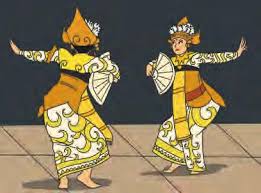 Judul karya tari (Nama tari) 
Sumber garapan 
Tipe tari 
Mode penyajian 
Konsep gerak 
Konsep iringan atau musik 
Konsep tata tekhnik pentas
1.      Judul Karya Tari (Nama Tari)
Garapan karya tari diberi judul yang sesuai dengan tema atau cerita yang dipilih (bentuk dramatari maupun bentuk tari tunggal, pasangan, maupun kelompok). Judul tari merupakan gambaran umum bagi penonton tentang gerak-gerak tariannya. Judul harus bersifat komunikatif dan mudah dimengerti oleh orang banyak.
2.      Sumber Garapan
Ada beberapa sumber garapan yang dapat dijadikan pijakan dalam menyusun konsep karya tari, yaitu:
ü Auditif
Sumber garapan auditif adalah sumber yang diperoleh dari hal-hal yang didengar, misalnya dongeng dari ibu, ceritera dari radio atau kaset (wayang, legenda, sejarah, kisah hidup seseorang, dan lain-lain). Jadi ide dapat muncul dari hal-hal tersebut.
ü Kinestetik
Sumber garapan kinestetik adalah sumber garapan yang berasal dari gerak. Gerak tersebut dapat diperoleh dari melihat pertunjukan tari, gerak sehari-hari, gerak binatang, atau gerak apa saja yang rangsang awalnya berasal dari gerak yang pernah dilihat, baik pertunjukan langsung maupun media elektronik.
ü Ide
Sumber garapan dapat juga bermula dari ide yang berasal dari semua aspek kehidupan sekitar kita, lingkungan alam, satwa atau fauna. Ide juga dapat berangkat dari mimpi, angan-angan, ataupun gagasan hati dan pikiran. Orang biasanya mengatakan sebagai ilham.
ü Tertulis
Sumber garapan ini merupakan rangsang awal yang berasal dari sumber tertulis, misalnya buku cerita, komik, cerita babad, biografi, cerpen, puisi, dan sumber lain dalam bentuk tulisan.
3.      Tipe Tari
Garapan tari dibedakan menjadi empat tipe, sebagai berikut:
§  Dramatari
Dramatari adalah suatu karya tari yang mengungkapkan suatu cerita yang didalamnya terdapat beberapa tokoh yang kehadirannya memiliki arti, punya peranan yang bersifat kausal atau sebab akibat, seperti dramatari dengan cerita Malin Kundang, Ramayana, Kartini, dan lain-lain. Dalam cerita tersebut ada beberapa tokoh yang harus dimunculkan, dan masing-masing tokoh memiliki peranan yang saling berhubungan.
§  Dramatik
Karya tari dengan tipe dramatik adalah karya tari yang mengandung unsur cerita meskipun didalamnya tidak menggambarkan tokoh-tokoh tertentu. Misalnya tari tenun atau tari batik, menggambarkan gadis yang sedang menenun atau sedang membatik. Penggambaran gadis dan proses menenun atau membatik tersebut sudah merupakan suatu peristiwa atau kejadian (dramatik).
§  Komik
Suatu garapan tari yang bersifat komikal. Misalnya tari karya Didi Nini Thowok berjudul “Dwi Muka”, tari Golek Kayu, atau bentuk tari jenaka lain.
§  Abstrak
Suatu garapan tari yang pengungkapannya tidak diekspresikan secara jelas. Karya-karya tari tersebut biasanya karya kontemporer atau karya tari non tradisional.
4.      Mode Penyajian
Mode penyajian adalah semacam gaya penyajian dalam sebuah pertunjukan tari. Mode penyajian ini ada dua yaitu simbolik dan representasional.
a. Simbolik
    Simbolik maksudnya bahwa garapan tersebut pengungkapannya diekspresikan dengan simbol-simbol, baik dalam gerak, kostum maupun pola lantai. Contohnya tari Bedaya dari Jawa yang dilakukan oleh penari putri semua dengan kostum yang sama. Meskipun dilakukan oleh penari putri dan semua dengan gerak yang sama dan halus, namun sebenarnya tari Bedaya tersebut bercerita tentang percintaan atau peperangan dua tokoh atau lebih, baik tokoh putra dan putri. Penggarapan adegan percintaan antara dua tokoh laki-laki dan perempuan, digambarkan dengan tokoh penari putri semua dengan gerak yang halus tidak menampilkan gerak romantis.
b.  Representasional
Karya tari tersebut diungkapkan dengan jelas, baik cerita dan tokohnya diungkapkan secara jelas, sehingga penonton mudah memahami. Biasanya tari dengan mode penyajian representasional akan mudah dipahami oleh penonton yang tingkat apresiasinya masih awam sekalipun. Contoh, cerita Malin Kundang dari Sumatera bisa ditampilkan dengan model representasional. tokoh-tokohnya digambarkan dengan jelas Malin Kundang, ibunya, istri Malin Kundang yang ditunjukan dengan ciri kostum dan gerak tarinya.
5.      Konsep Gerak
Dalam mencipta karya tari, anda dapat menggunakan berbagai jenis dan gaya gerak tari sebagai pijakan. Biasanya penata tari akan berpijak dan mengembangkan gerak-gerak yang sudah dikuasainya. Misalnya anda berasal dari Sulawesi, maka konsep garapannya akan berpijak pada gerak-gerak dan pengembangan gerak tari yang berasal dari Sulawesi.
Didalam penggarapan gerak, pasti akan ada transisi yaitu perpindahan dari pola lantai (posisi) satu ke pola yang lainnya. Usahakanlah pergantian pola dilakukan secara halus, artinya jangan menggunakan gerak transisi semata-mata untuk bergerak menuju ke posisi berikutnya. Tetapi gunakan gerak-gerak yang memungkinkan dilakukan sambil bergeser, sehingga tanpa terasa ketika gerak tersebut selesai dilakukan, seolah tanpa disengaja penari sudah berubah atau berganti posisi.
6.      Konsep Iringan/Musik.
Perlu anda ketahuin bahwa aspek artistik yang menghidupkan karya tari adalah musik. Untuk membuat music iringan tari, ada beberapa cara yang bisa ditempuh oleh penata tari.
a.       Cara pertama, yaitu hampir sama dengan konsep gerak, maka konsep iringan/musik juga dapat berpijak dan mengembangkan musik daerah tertentu sesuai dengan garapan geraknya. Artinya jika garapan tarinya berpijak pada gerak-gerak tari Minang, maka musik iringannya juga dikembangkan dari musik daerah Minang.
b.      Cara kedua, yaitu dengan cara editing, maksudnya garapan tari tersebut tidak menggunakan musik iringan yang sengaja dibuat melainkan dengan musik-musik yang dalam bentuk pita kaset. Anda bisa  memilih berbagai macam musik, lalu menyeleksinya sesuai dengan gerak-gerak tari yang anda buat. Kemudian lakukan editing, sehingga diperoleh musik iringan tari yang sesuai dengan konsep gerakannya. Dalam proses “sambungan” harus memperhatikan segi estetiknya atau pergantian antar jenis musik dan irama sehingga tidak tampak seperti tempelan atau gabungan musik yang tanpa makna.
c.       Cara ketiga, ada tari yang tidak menggunakan alat musik maupun editing, tetapi menggunakan musik internal yaitu musik yang suaranya berasal dari anggota badan manusia, misalnya suara penari, tepukan tangan, tepukan tangan dipaha,seruan atau teriakan penari. Suara internal bila diolah sedemikian rupa bisa menjadi musik iringan yang indah (contohnya tari Saman atau tari Seudati dari Aceh banyak menggunakan musik internal dengan tepukan-tepukan tangan dan paha, serta teriakan-teriakan).
d.      Cara keempat, dapat juga dengan diiringi syair-syair dari penyanyi atau oleh kelompok vokalis. Contohnya, tari permainan anak-anak yakni tari Jamuran, Jaranan, dan lagu-lagu daerah lainnya yang digunakan untuk mengiringi tari anak.
e.       Cara kelima, dapat dihasilkan dari kreativitas anda memanfaatkan benda-benda yang ada disekeliling anda. Kayu, botol, kertas, ember, tongkat, dan benda lainnya yang menimbulkan bunyi-bunyi tertentu yang apabila diatur dengan irama dan ritme tertentu dapat menjadi iringan musik yang indah dan kreatif.
7.      Konsep Tata Tekhnik Pentas
Tata tekhnik pentas menyangkut tempat pertunjukan yang akan digunakan, penataan tata letak panggung, dekor, properti, tata lampu, dan sebagainya yang semuanya menyangkut hal-hal artistik panggung.
Ø  Tempat yang digunakan jenis proscenium, atau arena pentas (lapangan, atau pendopo).
Ø  Dekor atau latar belakang panggung dapat berwarna hitam, putih, atau abu-abu. Untuk tata panggungnya, apakah panggung menggunakan setting, misalnya tiruan gapura, trap, dan sebagainya. Atau tidak menggunakan sama sekali, panggung kosong tidak ada setting.
Ø  Properti apa saja yang digunakan misalnya penggunaan keris, tongkat, kain, busur, sapu tangan, dan sebagainya.
Ø  Tata lampu menggunakan penerangan listrik, patromak, atau obor. Untuk drama tari, desain lampu disesuaikan dengan adegan atau ceritanya.
3.  Sumber Tema
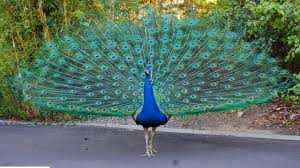 Tema adalah suatu pesan yang ingin disampaikan kepada penonton atau siapa saja yang memang tertarik pada seni tari.
Tema Cerita
Langkah awal menyusun tari yang sederhana, dapat dilakukan dengan melakukan pemilihan tema cerita. Sumber-sumber yang dapat dipakai sebagai materi tema tari adalah sebagai berikut.
ü  Binatang. Pilihlah tema dari jenis-jenis binatang yang menarik dan sesuai untuk dilakukan anak setingkat SD. Misalnya kupu-kupu, katak, kucing, burung, angsa, dan kelinci. Hindari pemilihan tema binatang dengan jenis-jenis yang kurang menarik (liar atau buas) dan kurang cocok untuk dijadikan tema tari. Hindari tema binatang seperti buaya, kerbau, atau kuda nil. Disamping kurang cocok untuk dunia anak, juga sulit untuk mengekspresikan kedalam suatu bentuk kreativitas gerak.
ü  Alam. Alam sekitar dapat menjadi tema dalam menyusun karya tari, misalnya pepohonan, bunga, matahari, rembulan. Terang bulan di malam hari dapat dijadikan untuk tema tari, sehingga dapat muncul sebagai bentuk tari bermain dibawah terang bulan.
ü  Kegiatan sehari-hari. Kehidupan masyarakat dapat diangkat menjadi tema tari cerita. Misalnya membatik, menenun, nelayan, petani, memancing. Dari tema-tema kegiatan sehari-hari dapat muncul tari Batik, tari Tani, atau tari Tenun.
ü  Suasana Hati. Emosi atau suasana hati dapat pula menjadi sumber tema. Misalnya suasana gembira, sedih, kesendirian, gelisah, dapat diungkapkan dalam karya tari.
Tema Gerak
Setelah menentukan tema, maka anda melakukan eksplorasi gerak dengan mencari kemungkinan-kemungkinan gerak dari anggota tubuh anda. Gerak tubuh dapat dibagi menjadi 4 bagian, yaitu gerak kaki, tangan, badan, atau torso, dan kepala.
·         Gerak kaki. Membuat gerak kaki dengan segala kemungkinan pengembangannya. Gerak yang anda lakukan sebaiknya mengacu pada tema cerita yang dipilih. Misalnya jika anda memilih tema binatang kelinci, maka cari segala kemungkinan gerak yang menjadi ciri gerak kelinci (melompat, lari, jongkok, dan sebagainya).
§  Langkah gerak kaki pelan, agak cepat, cepat
§  Langkah gerak kaki rendah, sedang, tinggi
§  Langkah gerak kaki lurus, silang, melingkar
§  Langkah jalan biasa, lari, meloncat, merendah
·         Gerak tangan. Mencari kreasi gerak tangan dengan segala kemungkinan yang tetap mengacu pada tema cerita yang dipilih. Misalnya memilih binatang kupu-kupu, maka lakukanlah observasi pencarian gerak tangan yang dapat menunjukan identitas kupu-kupu yang sedang terbang, hinggap dipohon, menghisap madu, dan lain-lain.
·         Gerak badan/torso. Membuat gerakan-gerakan dapat dilakukan dengan menyesuaikan gerak kaki dan tangan seperti tegak, berputar kekiri atau kekanan, membungkuk, merendah, dan sebagainya. Semua eksplorasi gerak badan diarahkan pada tema yang dipilih.
·         Gerak kepala. Gerak kepala biasanya mengikuti gerak anggota badan lainnya dengan mempertimbangkan segi artistik dan juga maknawi. Misalnya lakukan gerakan kepala dengan mempertimbangkan segi artistik (gerak kaki dan tangan, langkah melenggang), dan gerak kepala akan indah bila mengikuti langkah kaki, bukan mengikuti gerak tangan. Gerak kepala juga dilakukan dengan mempertimbangkan gerak maknawi misalnya gerak membatik, maka gerak kepala atau arah pandangan sebaiknya mengikuti arah gerakan tangan yang sedang membatik, gerak menunjuk kesuatu arah sebaiknya diikuti dengan gerak kepala dan pandangan kearah yang ditunjuk.
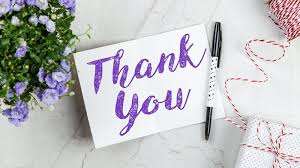